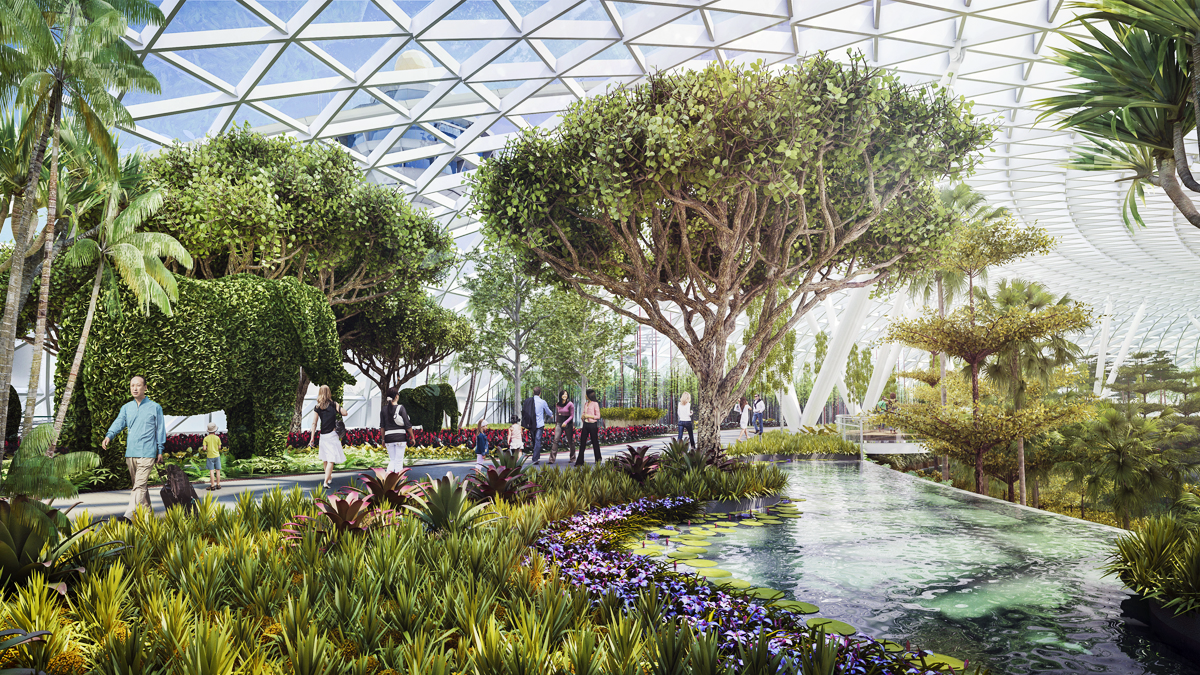 CHANGI GREEN AIRPORT
Karen Tambayong
Green City Committee
International Association of Horticultural Producers
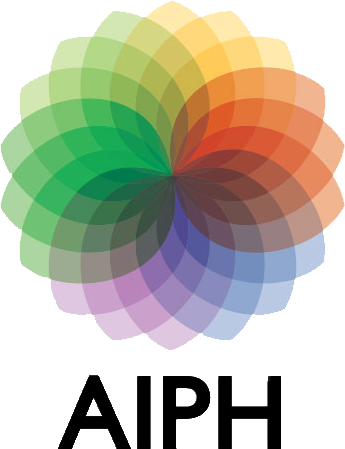 CHANGI AIRPORT
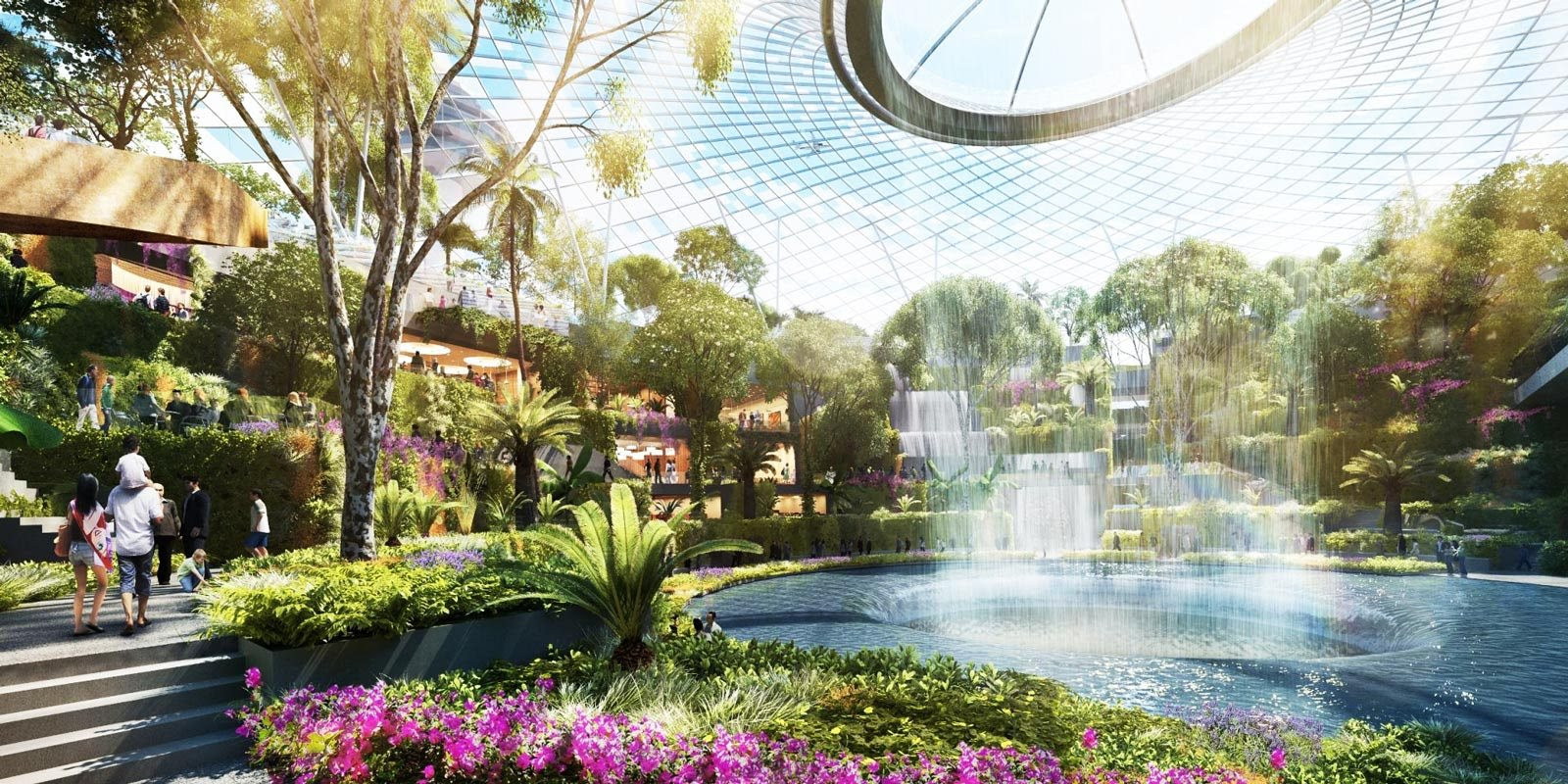 Have 500.000 plants, a horticulture team, and many gardens.
haroldmagazine.com
CRITERIA GREEN AIRPORT
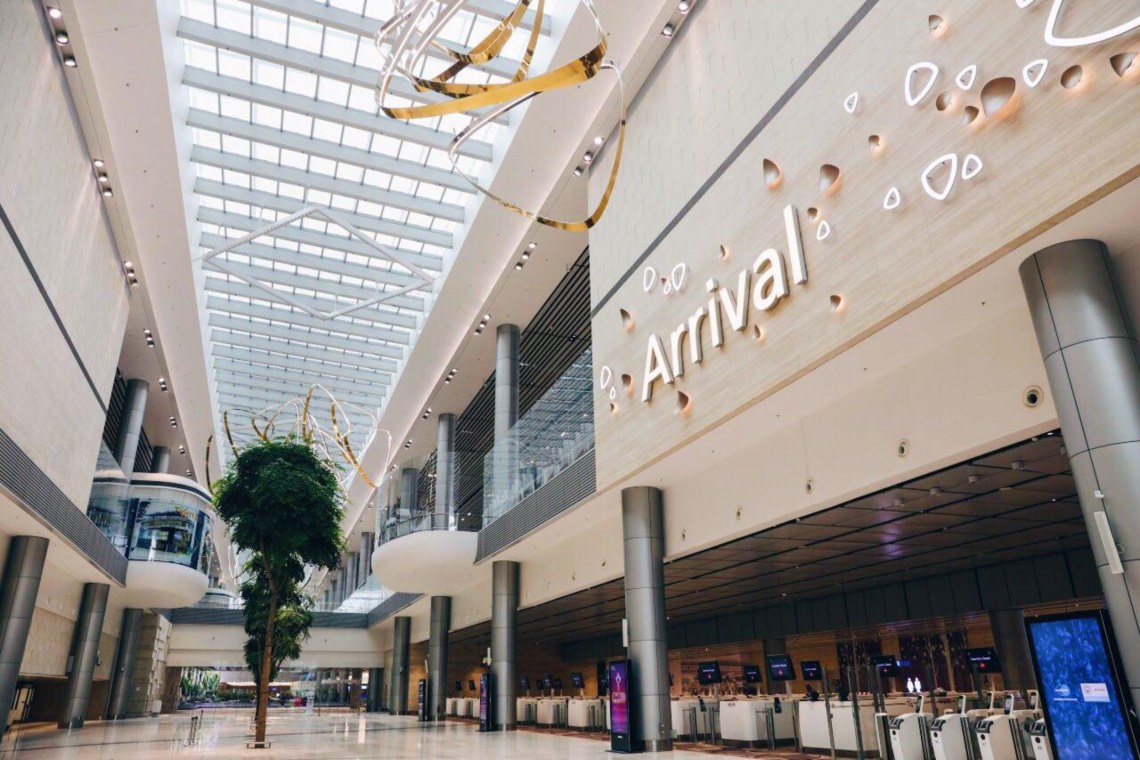 Re-Using Construction Material
Air Conditioning, Water, and Light
Communications Facilities
Minimizing Construction Waste
Adopting Crushed Granural
Concrete Material
www.airport-technology.com
www.rougemagz.com
ENVIRONMENTALLY FRIENDLY AIRPORT
Commitment to green principles
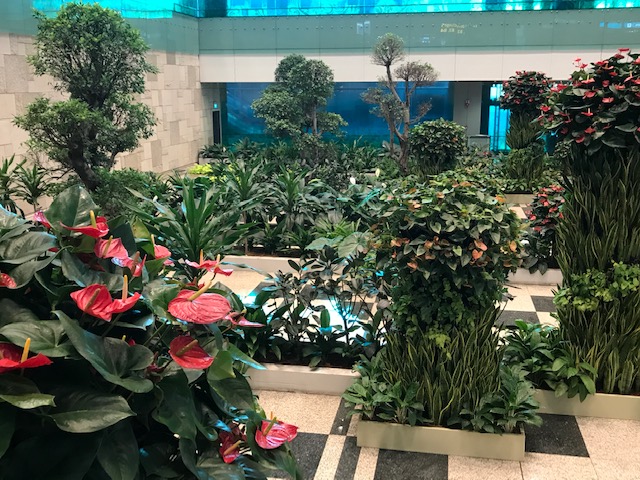 Skylight to boost natural light
Air conditioners positioned nearer to the floor
Abundance of greenery
Energy efficient motion sensors
Energy efficient lighting
Water efficient fittings
Roof mounted solar panels
www.airport-technology.com
Karen T
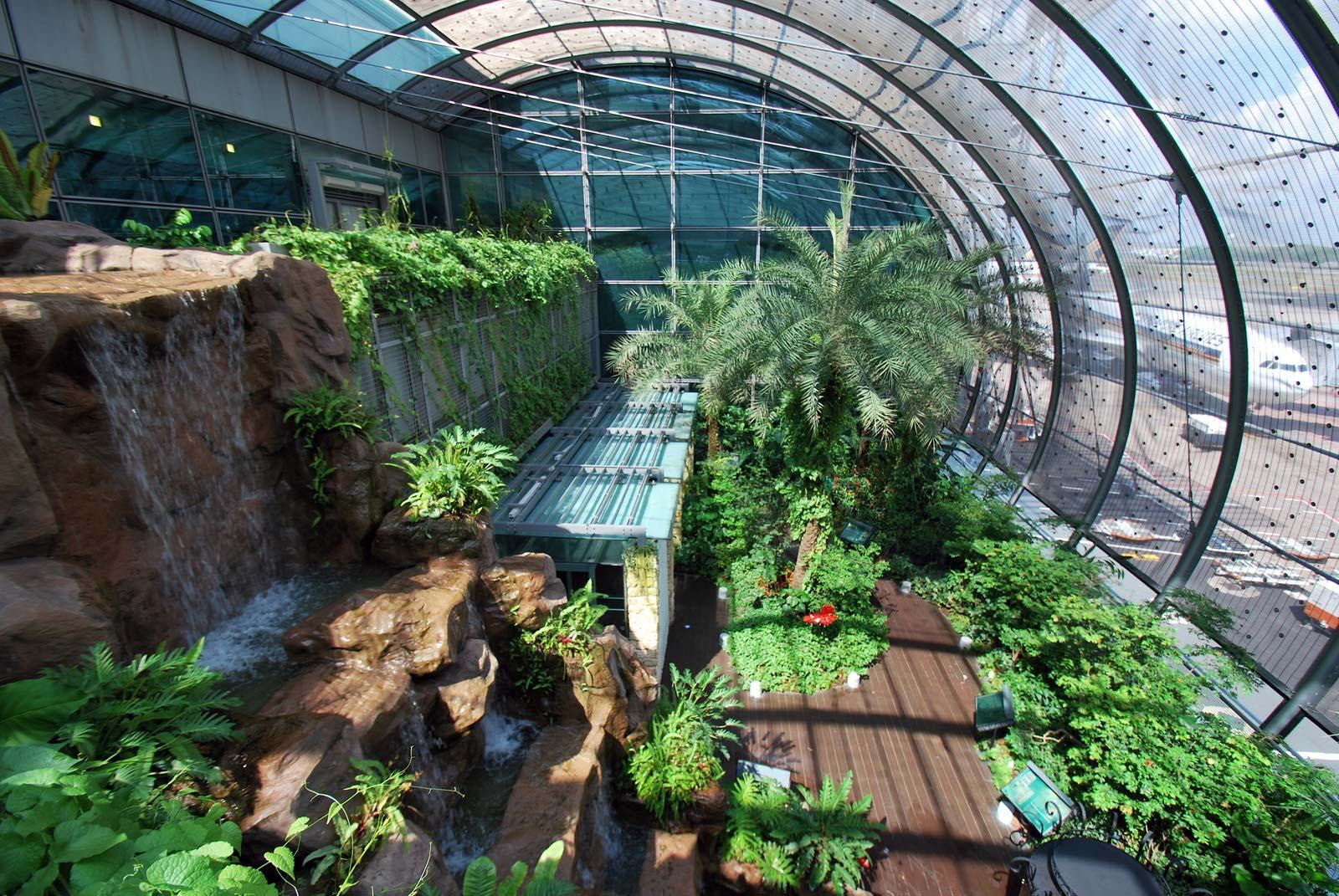 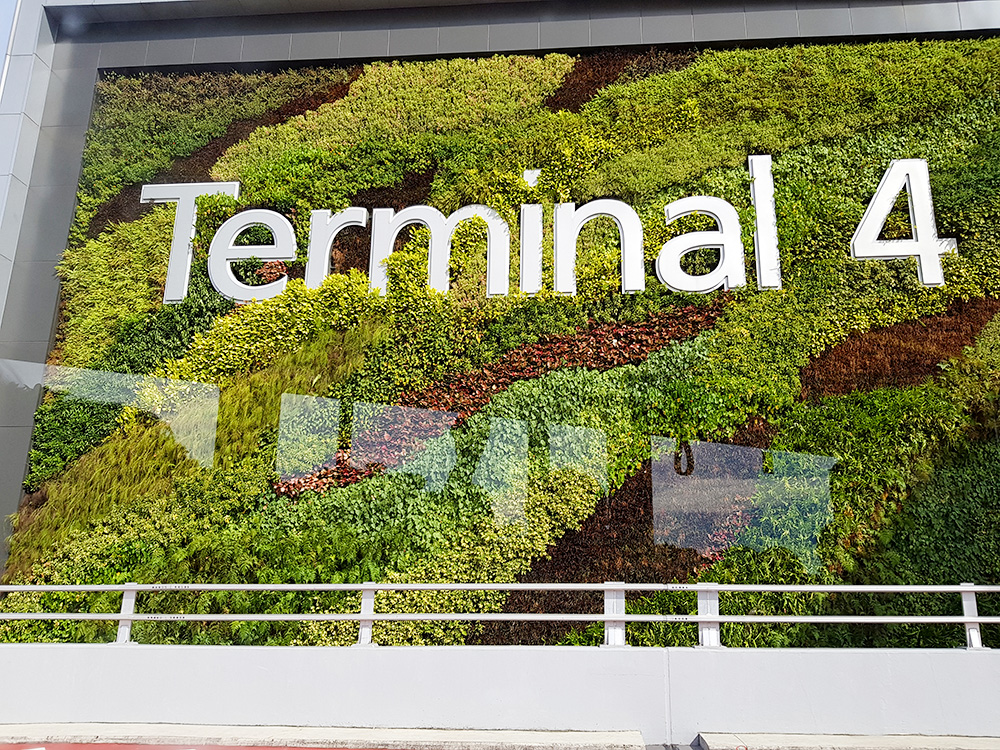 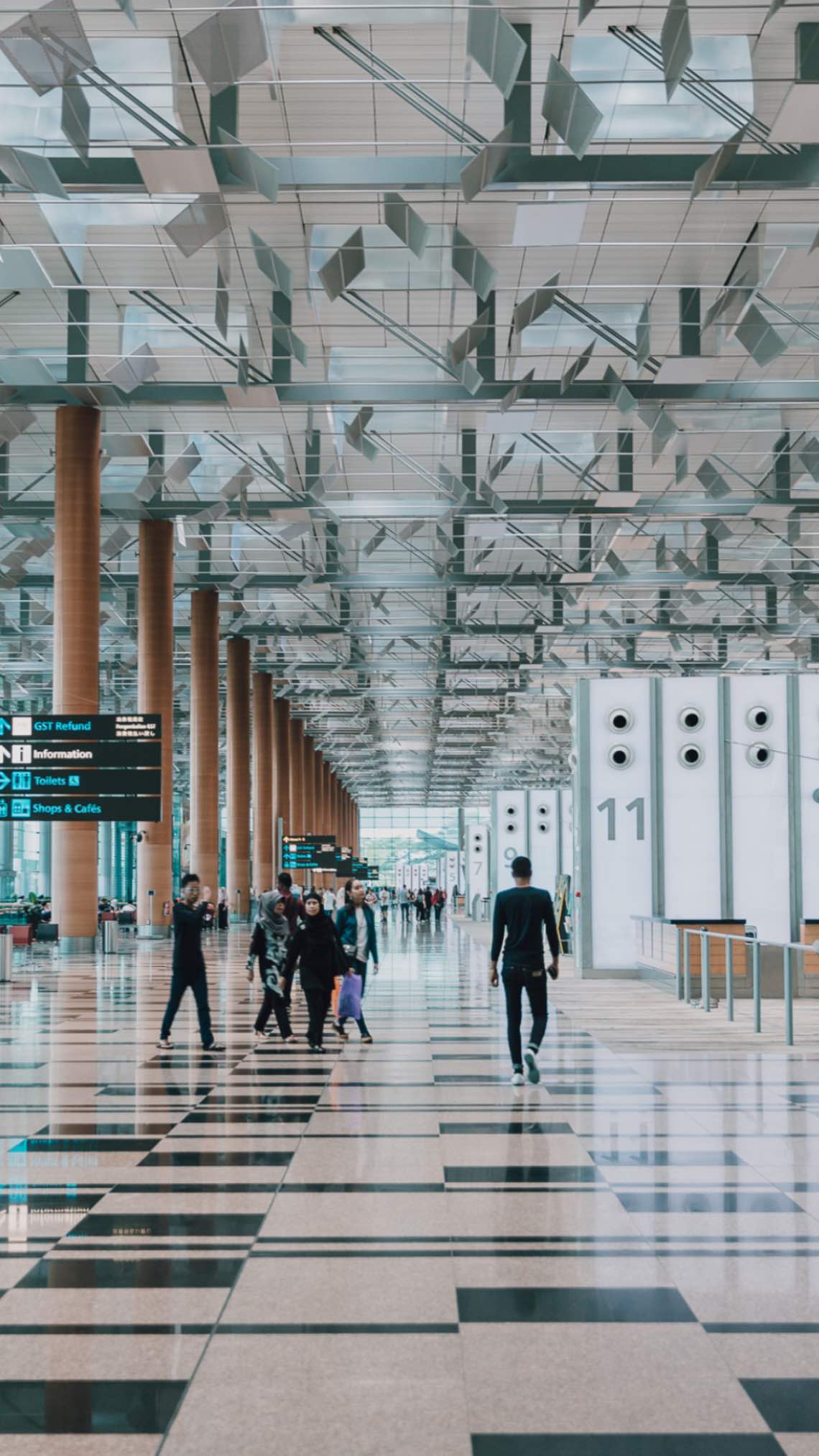 changiairport.com
www.vogue.com
www. glaizabernaldez.com
TERMINAL ATTRACTION
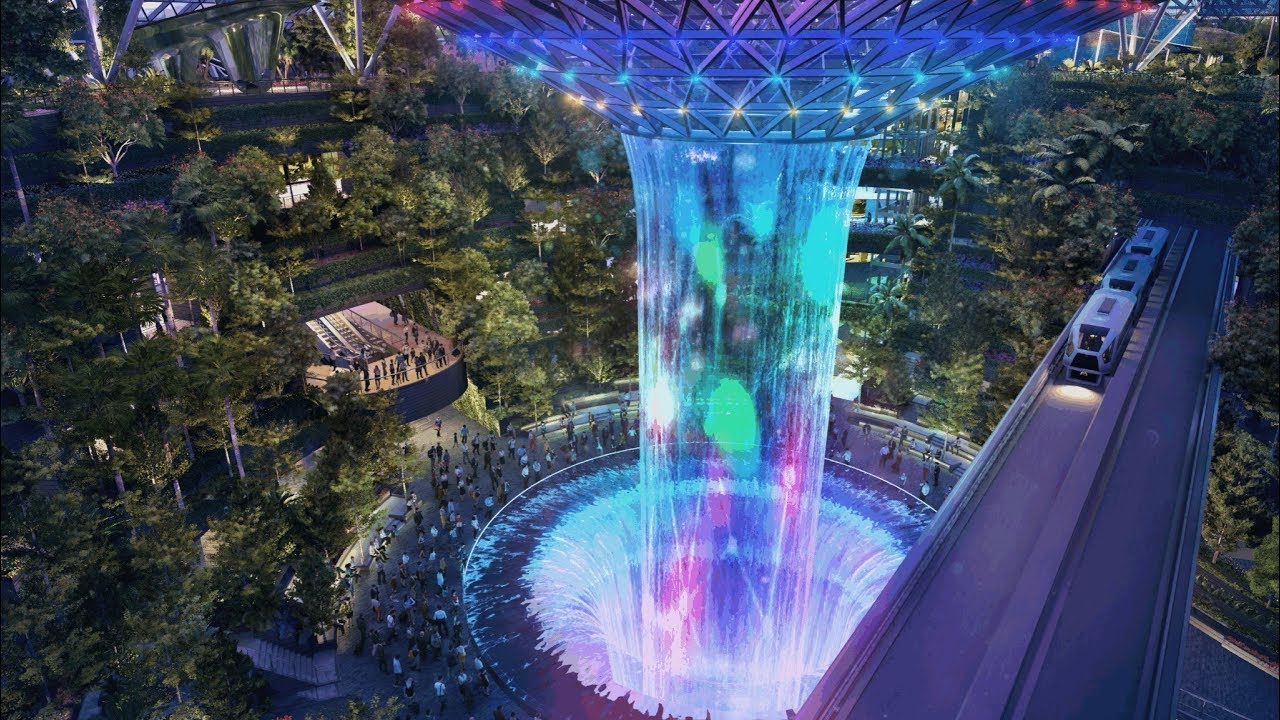 Terminal 1
Cactus Garden, Water Lily Garden,
Jewel Changi Airport
Terminal 2
Orchid Garden
Sunflower Garden, Fern Garden
Terminal 3
Butterfly Garden, Vertical Garden
Terminal 4
Steel in Bloom
Smoking Area located in all
terminals

Events
Horticulture display
Harry Potter Wonderland
Christmas event - Winter Wonderland
Valentine’s Day Dinner
Elizabeth Arden White Tea House
realseolinks.com
TERMINAL ATTRACTION
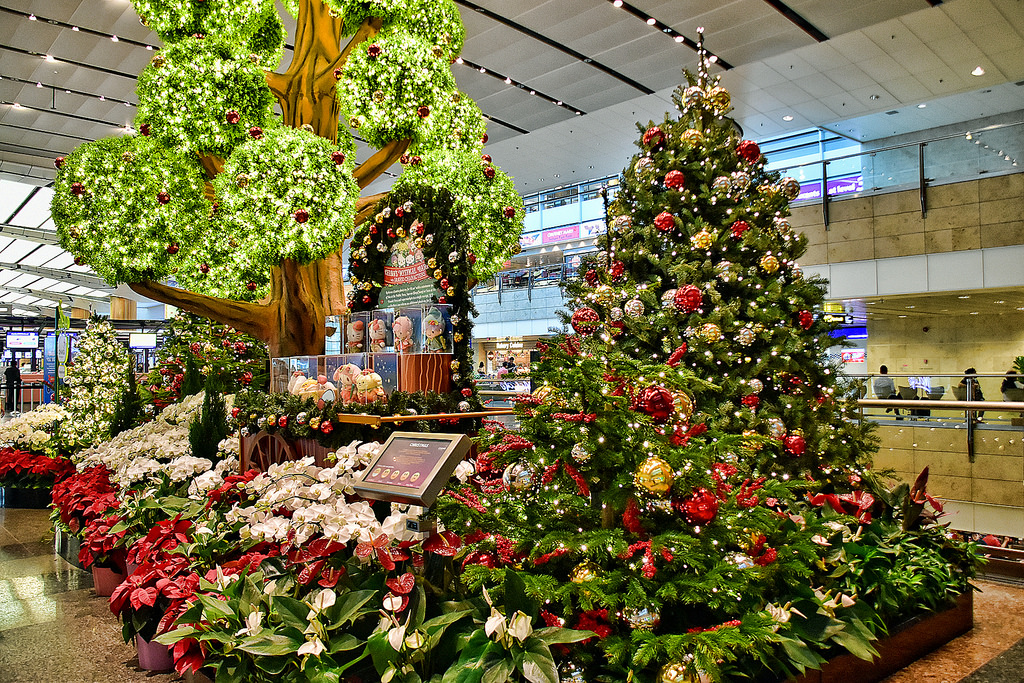 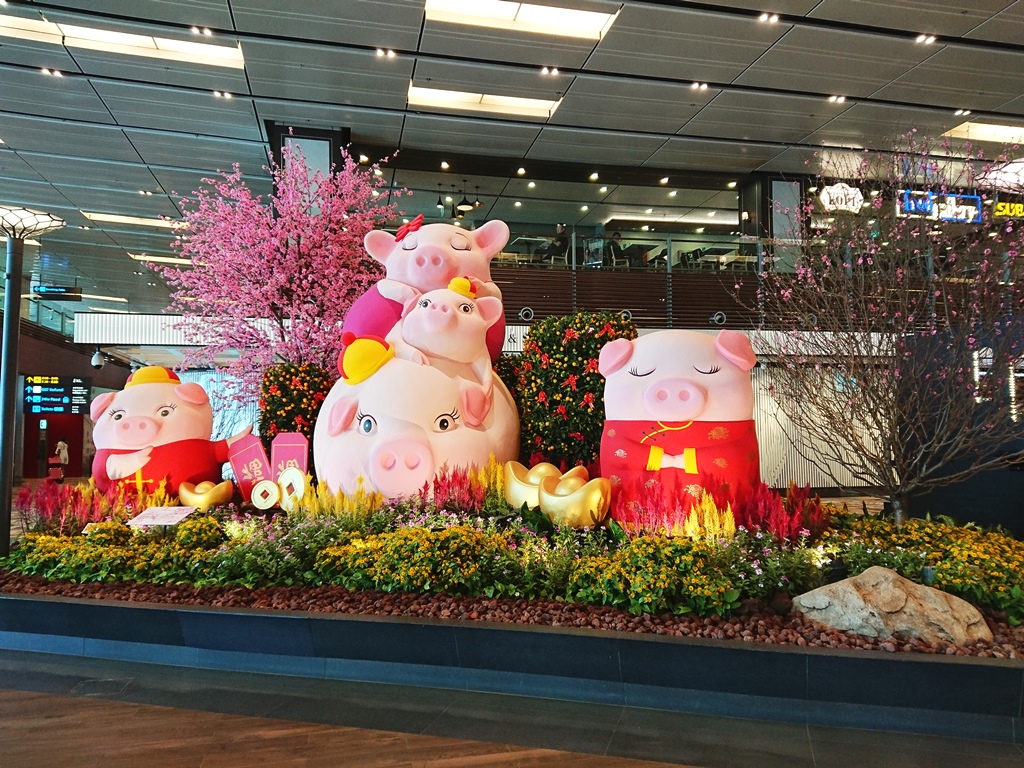 changiairport.com
flickr.com
Horticulture Display
Christmas Event
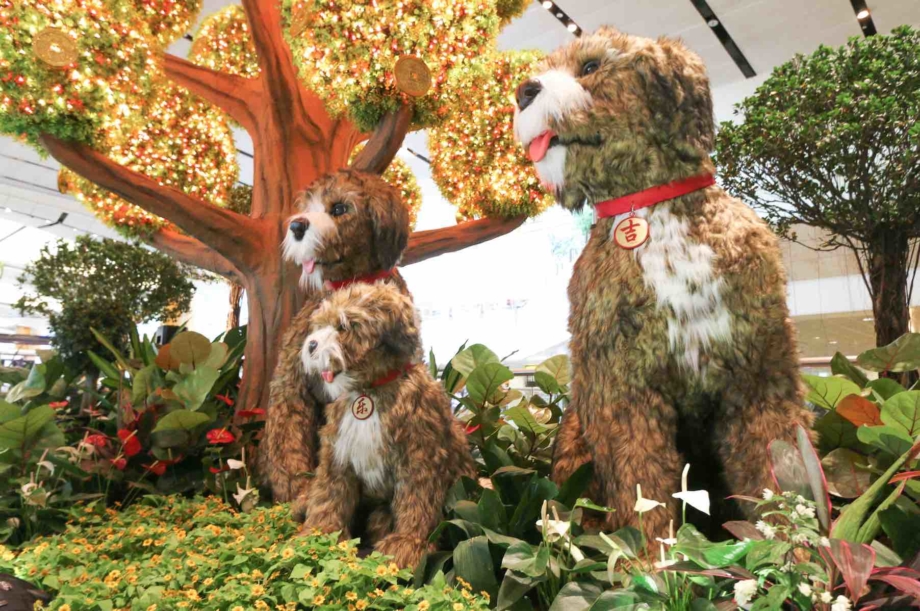 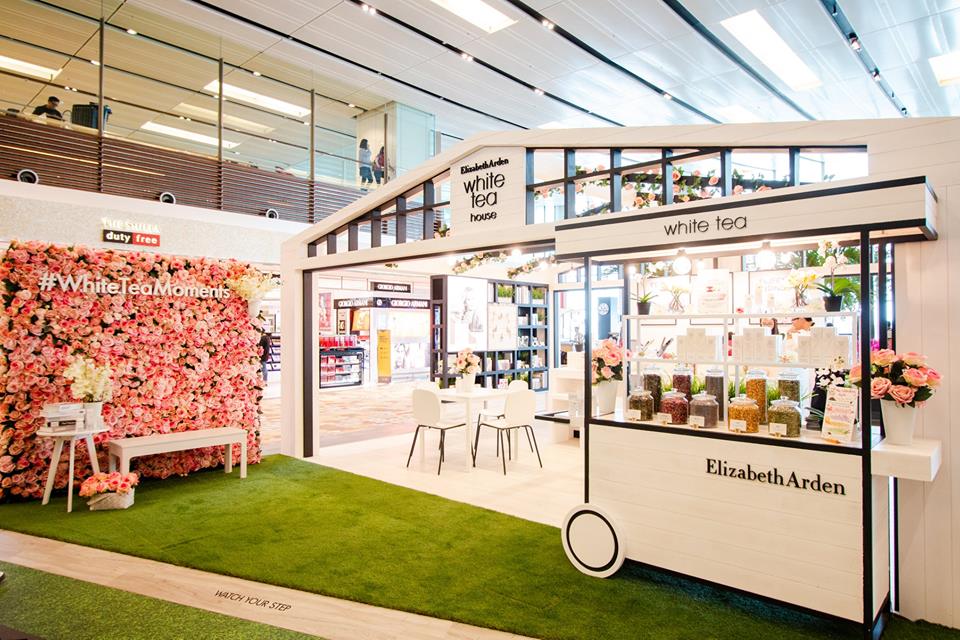 changiairport.com
www.aspirantsg.com
Horticulture Display
Elizabeth Arden White Tea House
CACTUS GARDEN (T1)
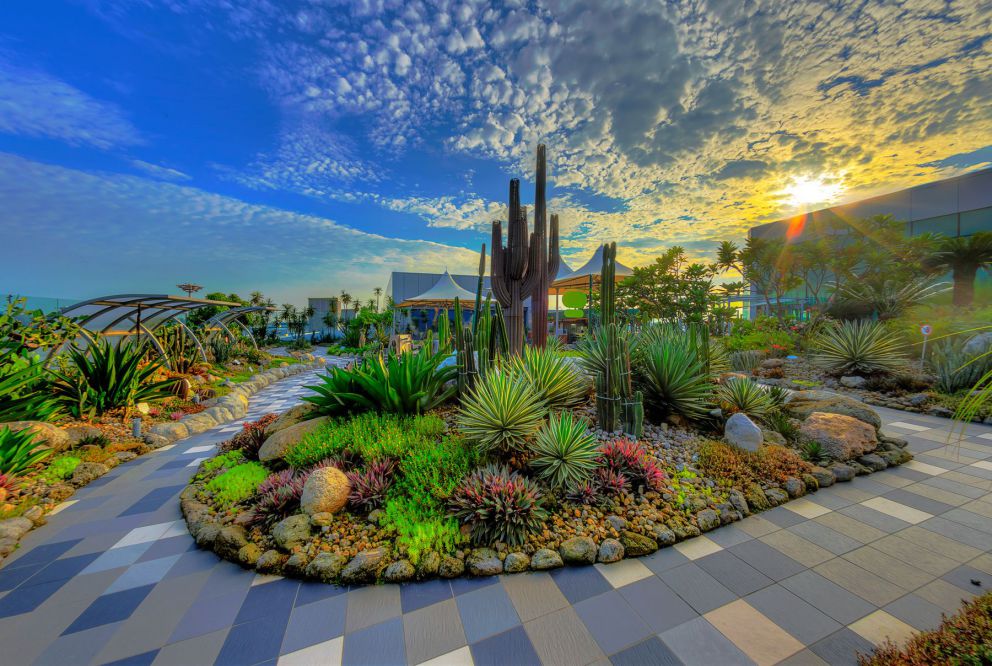 lepl.com.sg
More than 100 species of cacti and arid plants
Various forms of Cycads and other surreal plants
WATER LILY GARDEN (T1)
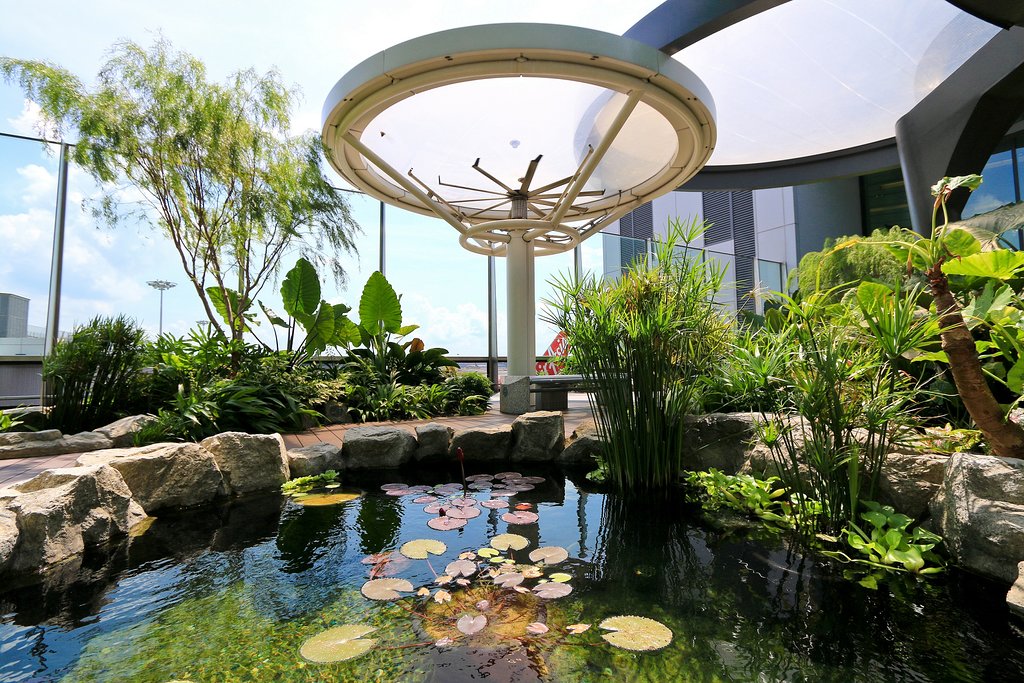 Water lilies in a natural aquatic garden environment.
These plants include the Amazon Water Lily, the Sacred Lotus and Screw pine.
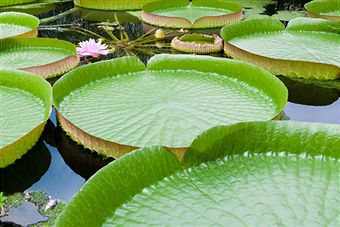 weebly.com
twitter.com/ChangiAirport
JEWEL CHANGI AIRPORT (T1)
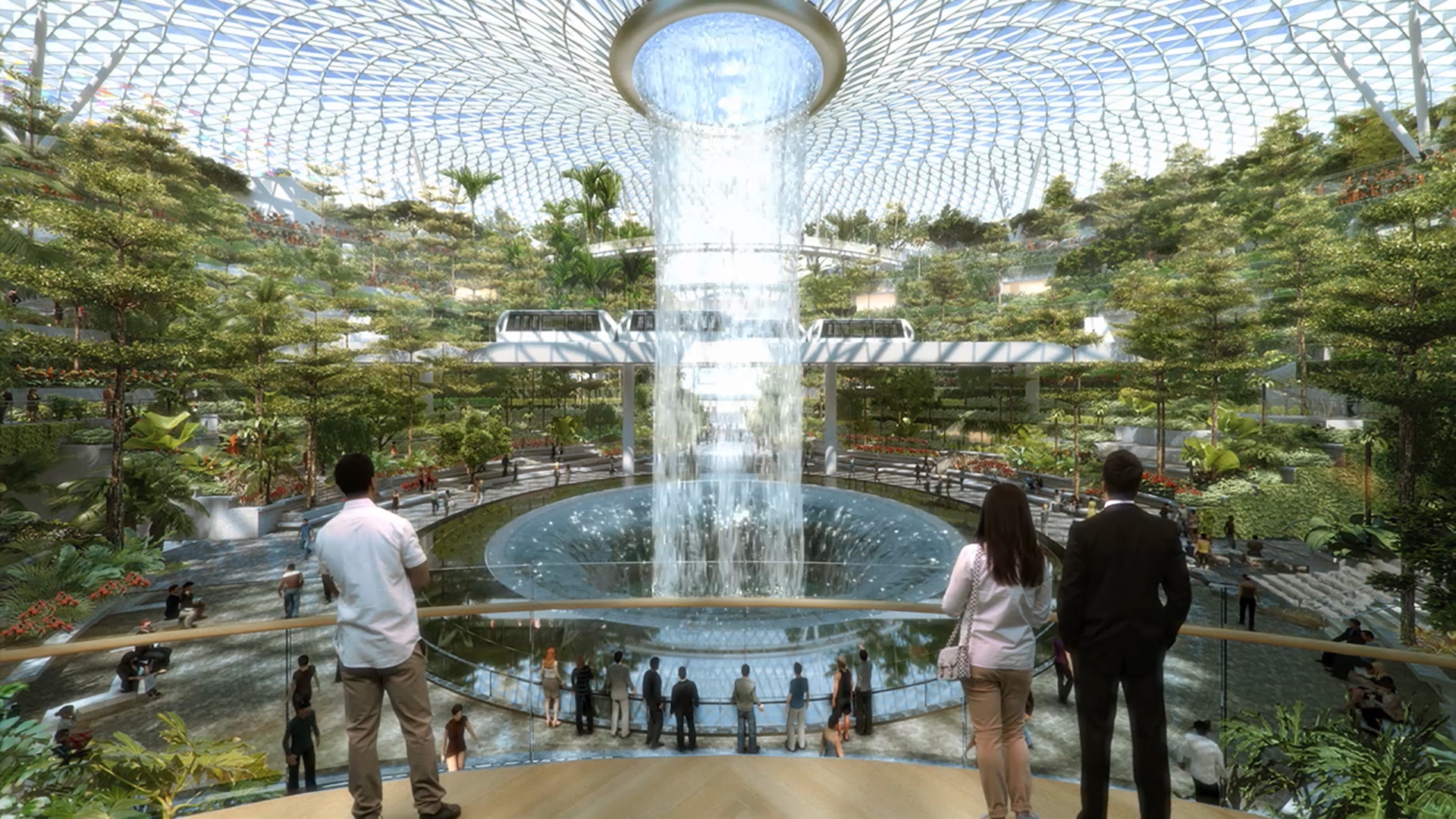 www.changiairport.com
Under construction. Scheduled to open in April 17, 2019
Site Area: 3.5 hectares with 2,500 trees and 100,000 shrubs
Architecture Firms: RSP Architects Planners & Engineers (Pte) Ltd, in association with Safdie Architects
www.constructionplusasia.com
JEWEL CHANGI AIRPORT (T1)
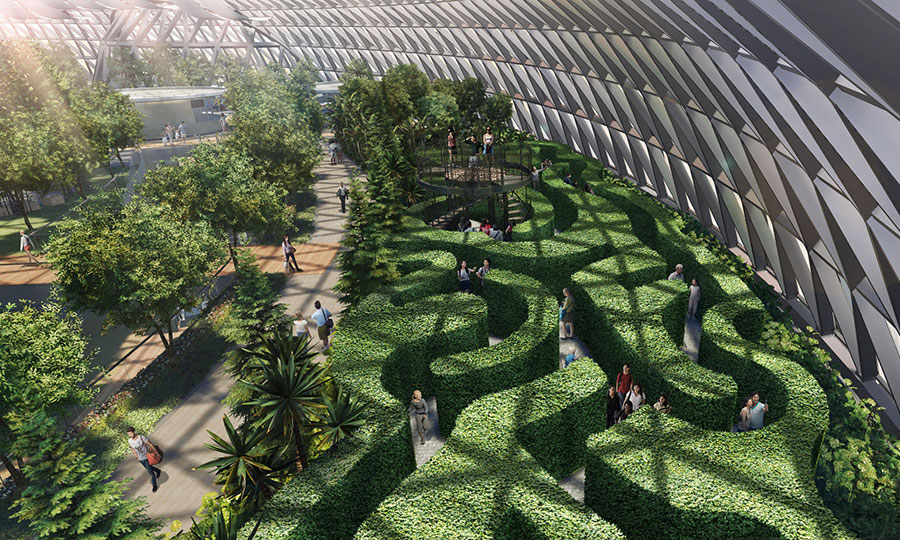 Canopy Park
Spanning about 14,000 sqm.
Canopy Mazes
Topiary Walk
Petal Garden
Forest Valley
Huge five-storey garden, housing one of the largest indoor collections of plants in Singapore.
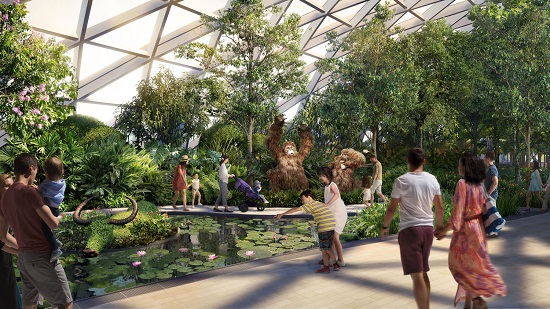 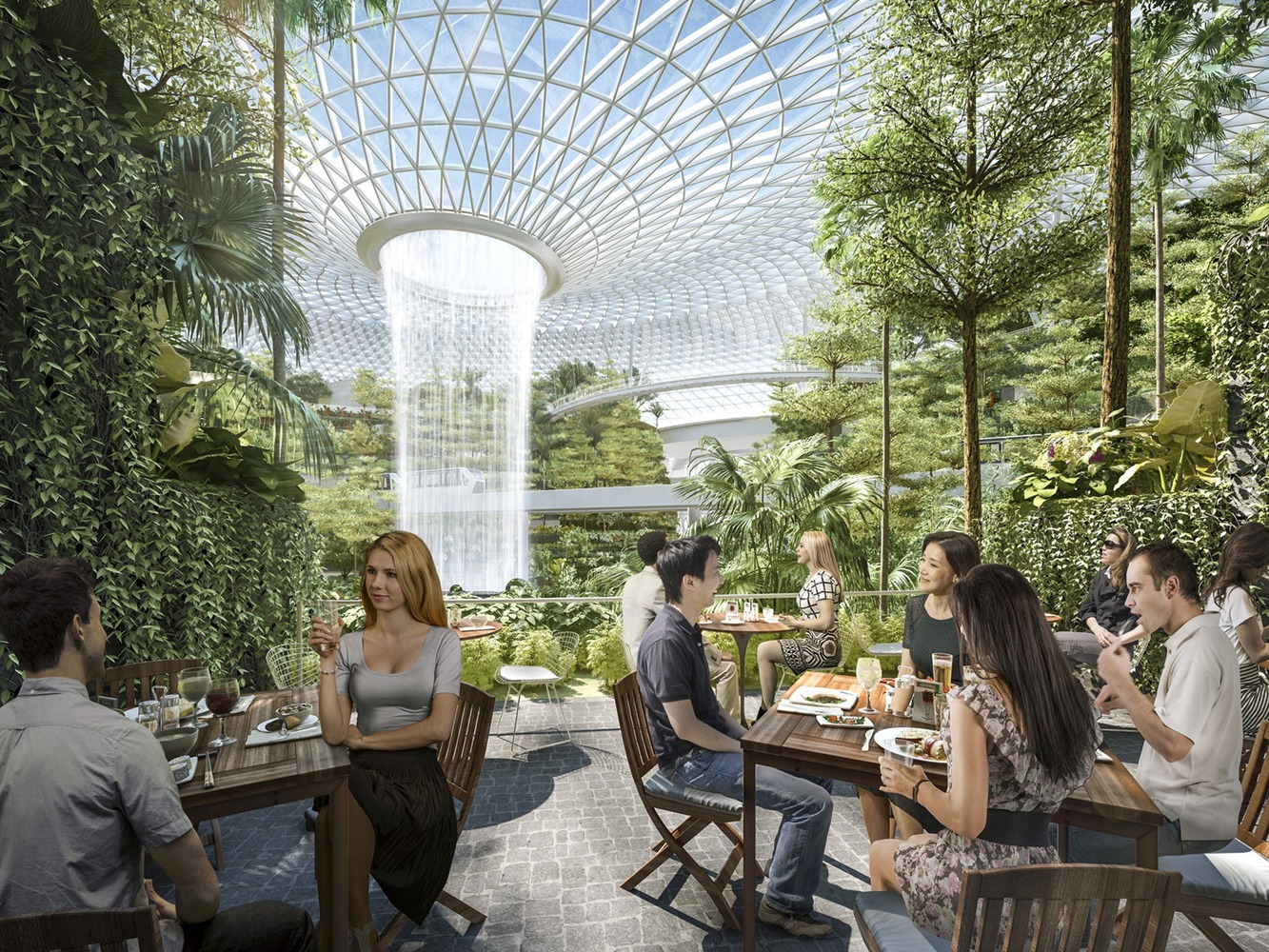 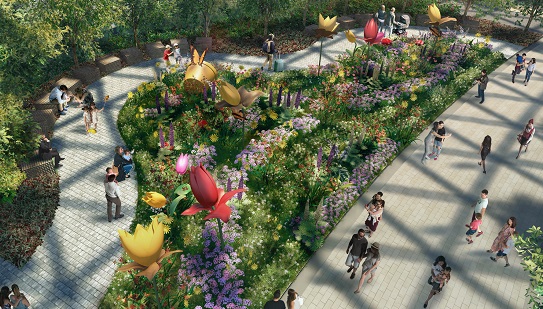 Images: www.changiairport.com
ORCHID GARDEN (T2)
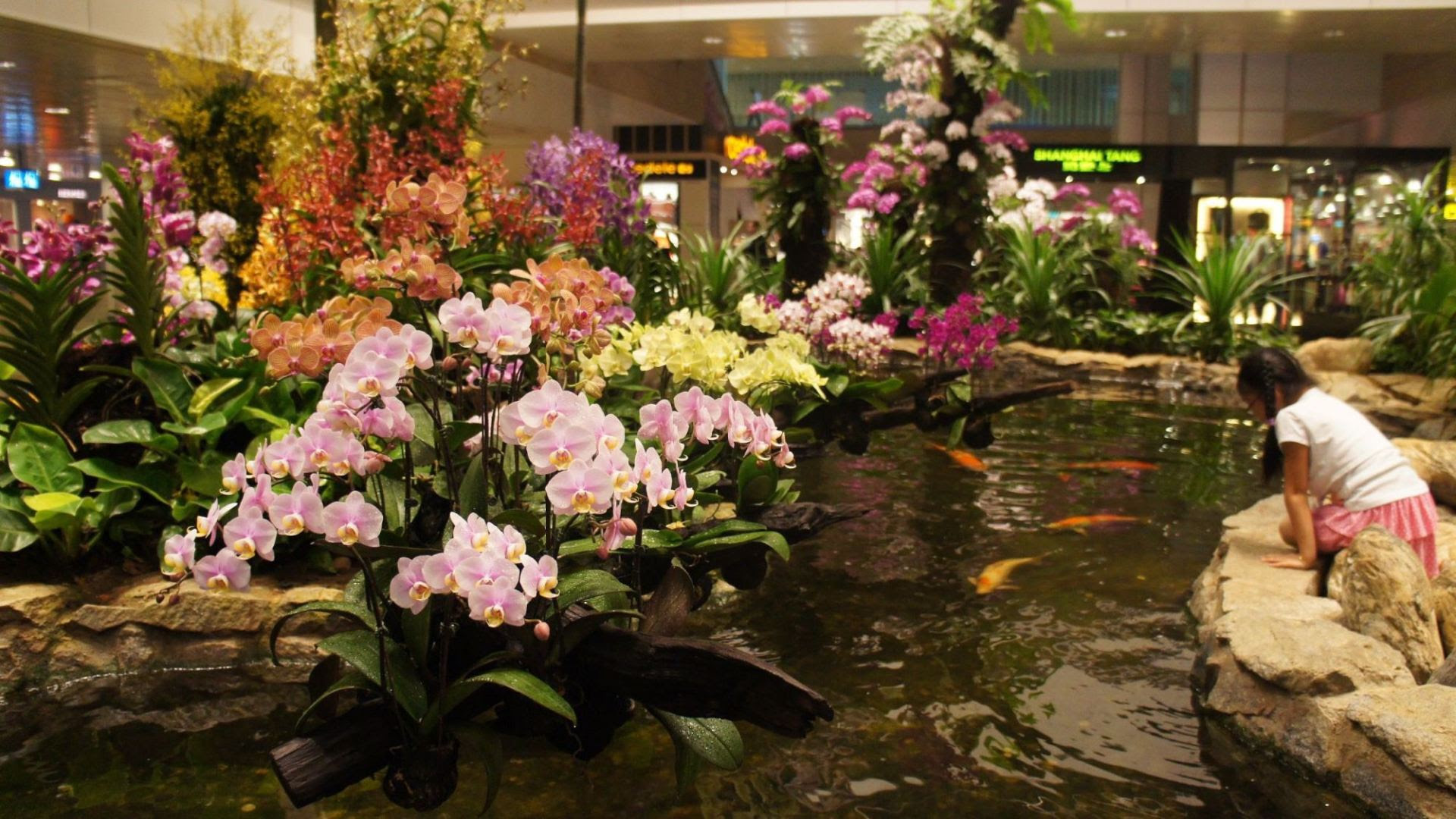 ageschimarche.it
More than 700 orchids of 30 species grouped by their various colors and shapes, representing the 4 elements of nature.
SUNFLOWER GARDEN (T2)
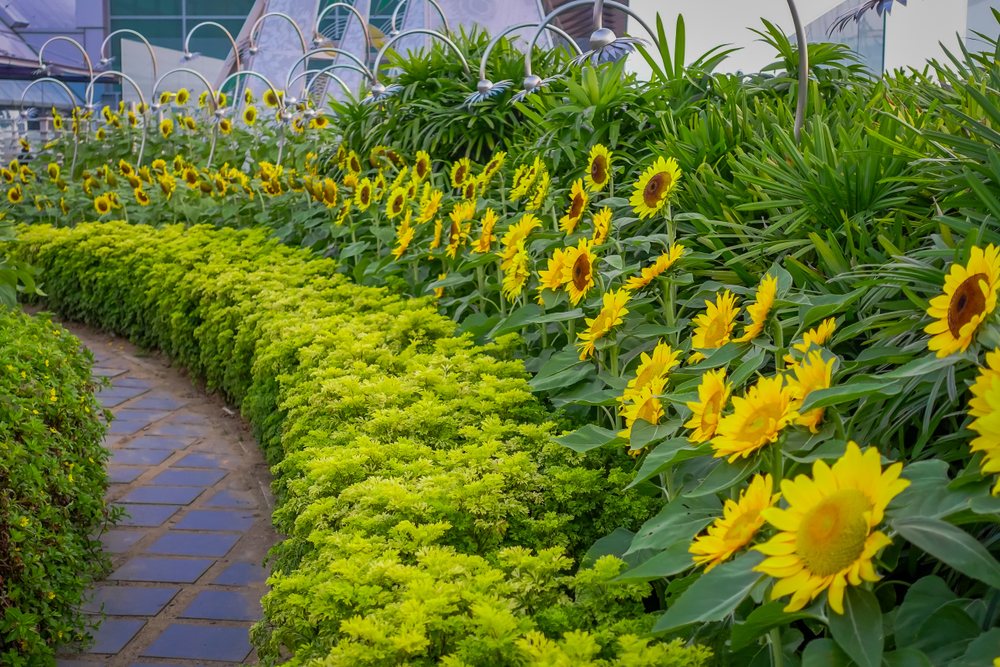 The garden features several varieties of sunflowers grown from their own nursery.
FERN GARDEN (T2)
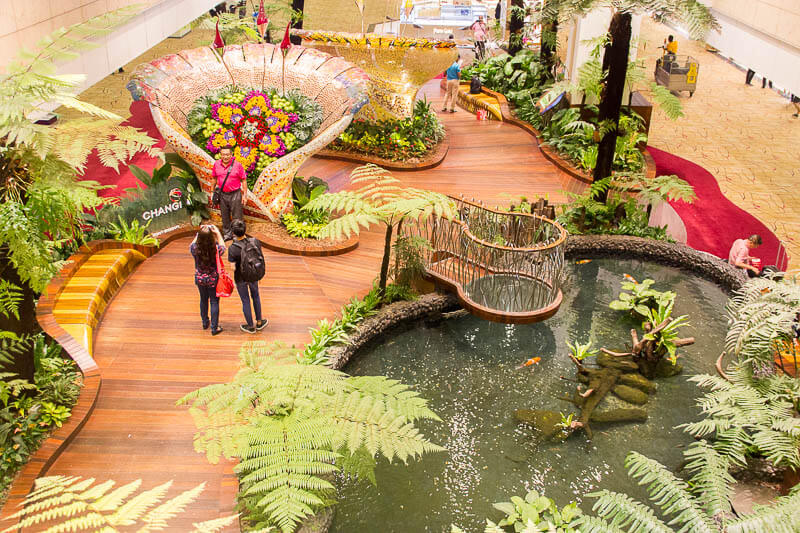 The garden features
The giant Tasmanian tree ferns - Dicksonia antarctica
Tropical tree ferns from the oldest rainforests in the world
Unique ferns like the Rabbit-foot Fern, Bird’s Nest Fern, Elephant Fern, Fish-tail Fern, and Staghorn Ferns.
www.changiairport.com
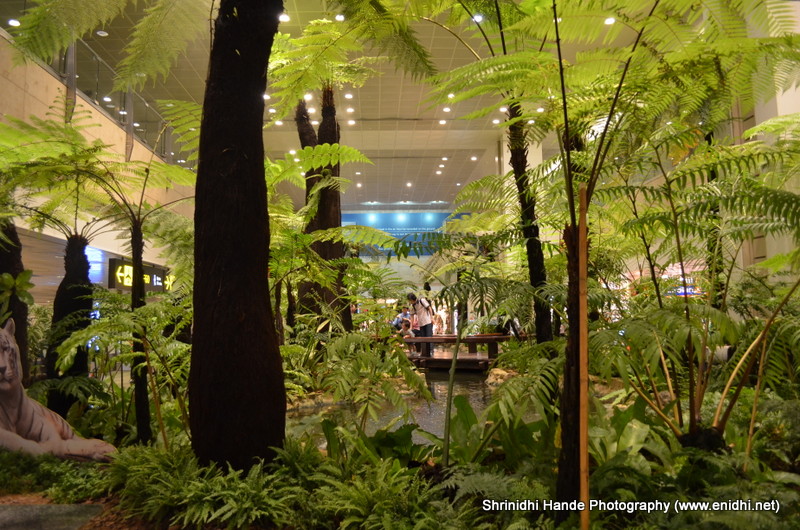 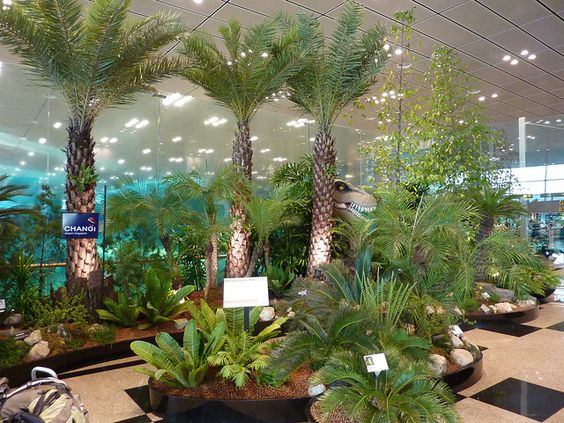 www.airfreshener.club
Giant Tasmanian Tree (Dicksonia Antarctica)
www.airfreshener.club
BUTTERFLY GARDEN (T3)
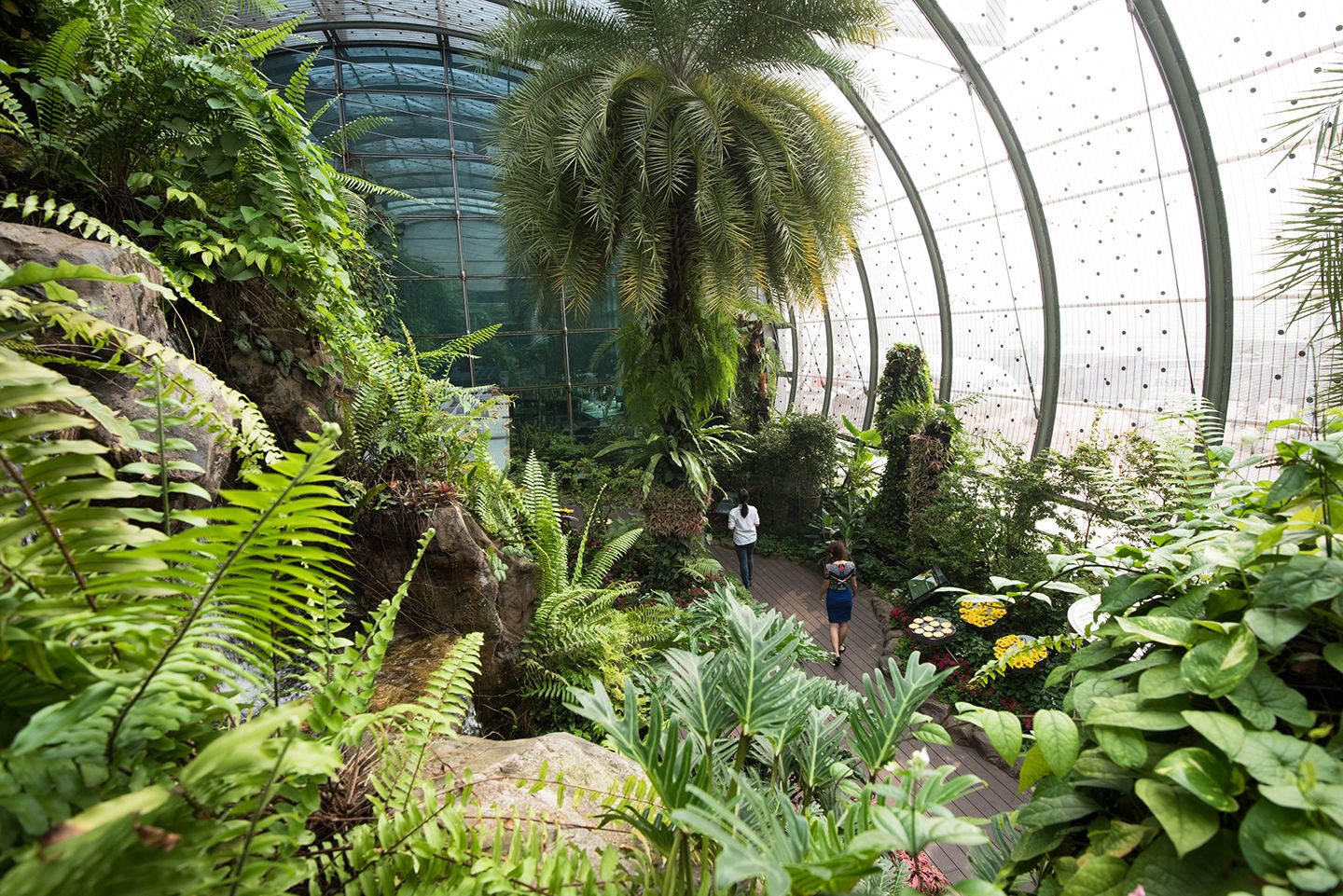 Habitat of 1000 tropical butterfly from 50 species
with a profusion of
flowering plants, lush
greenery and a 6 meter
grotto-waterfall.
changiairport.com
www.nzherald.co.nz
VERTICAL GARDEN (T3)
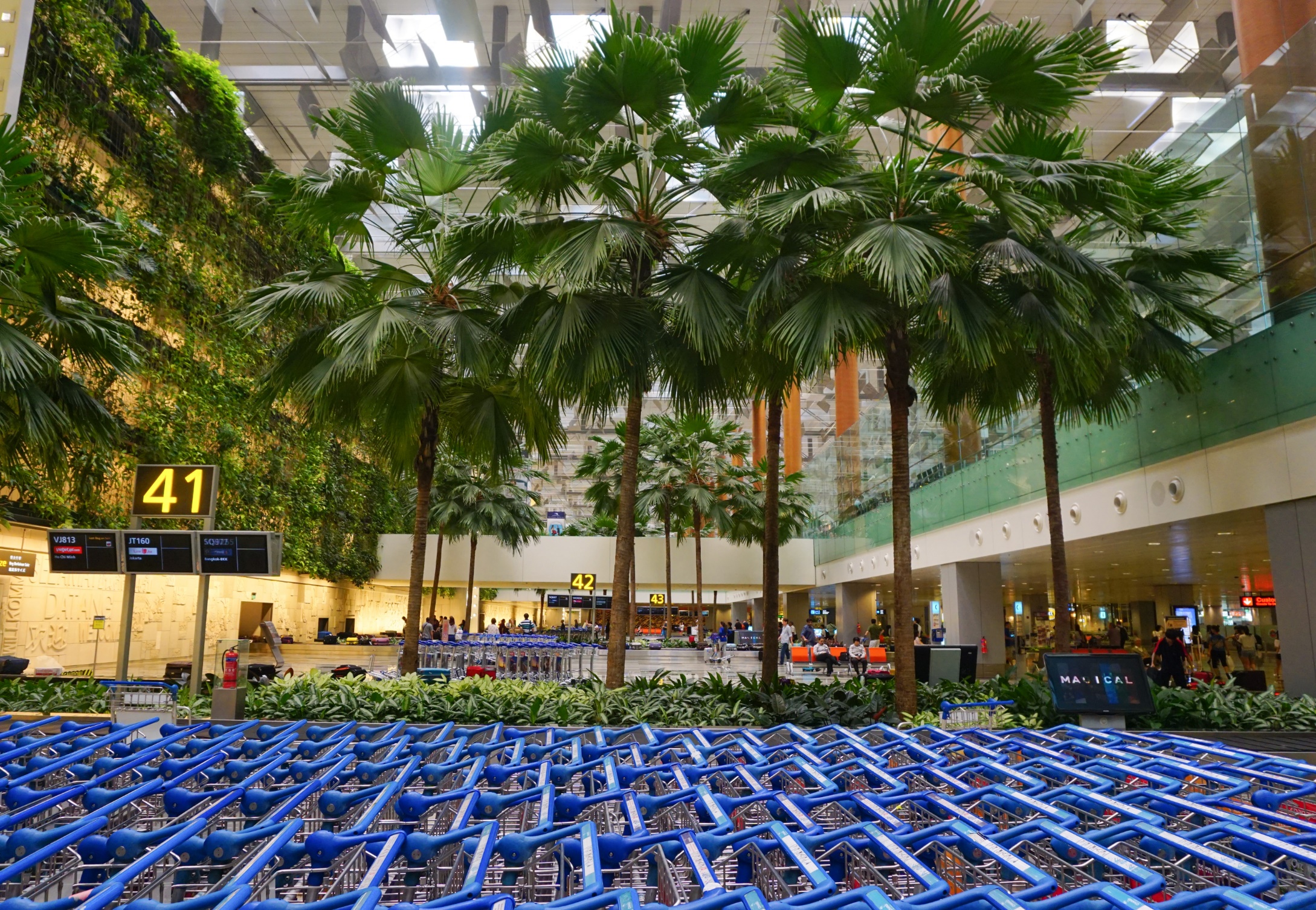 ,
Five storey high vertical garden
Spans 300 metres across the terminal or the length of three football fields
50 species of specially selected plants
Karen
STEEL IN BLOOM (T4)
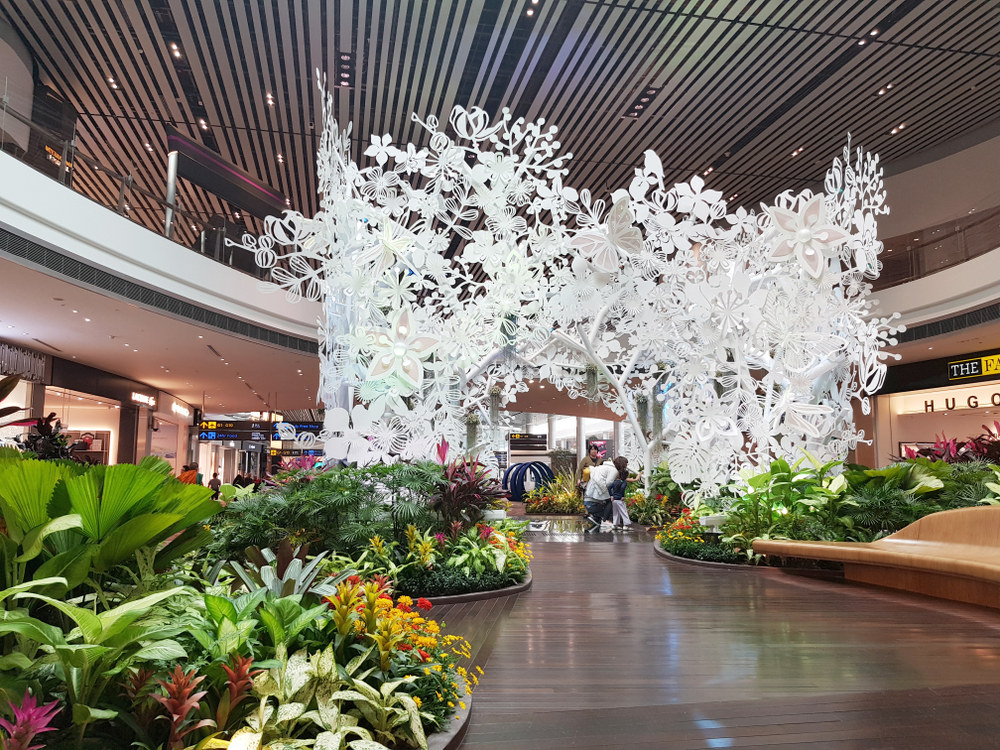 The garden’s 6m-high centerpiece features intricate botanical motifs modelled in steel.
This structure is juxtaposed with plants that have inspired its design.
shutterstock.com
SMOKING AREA
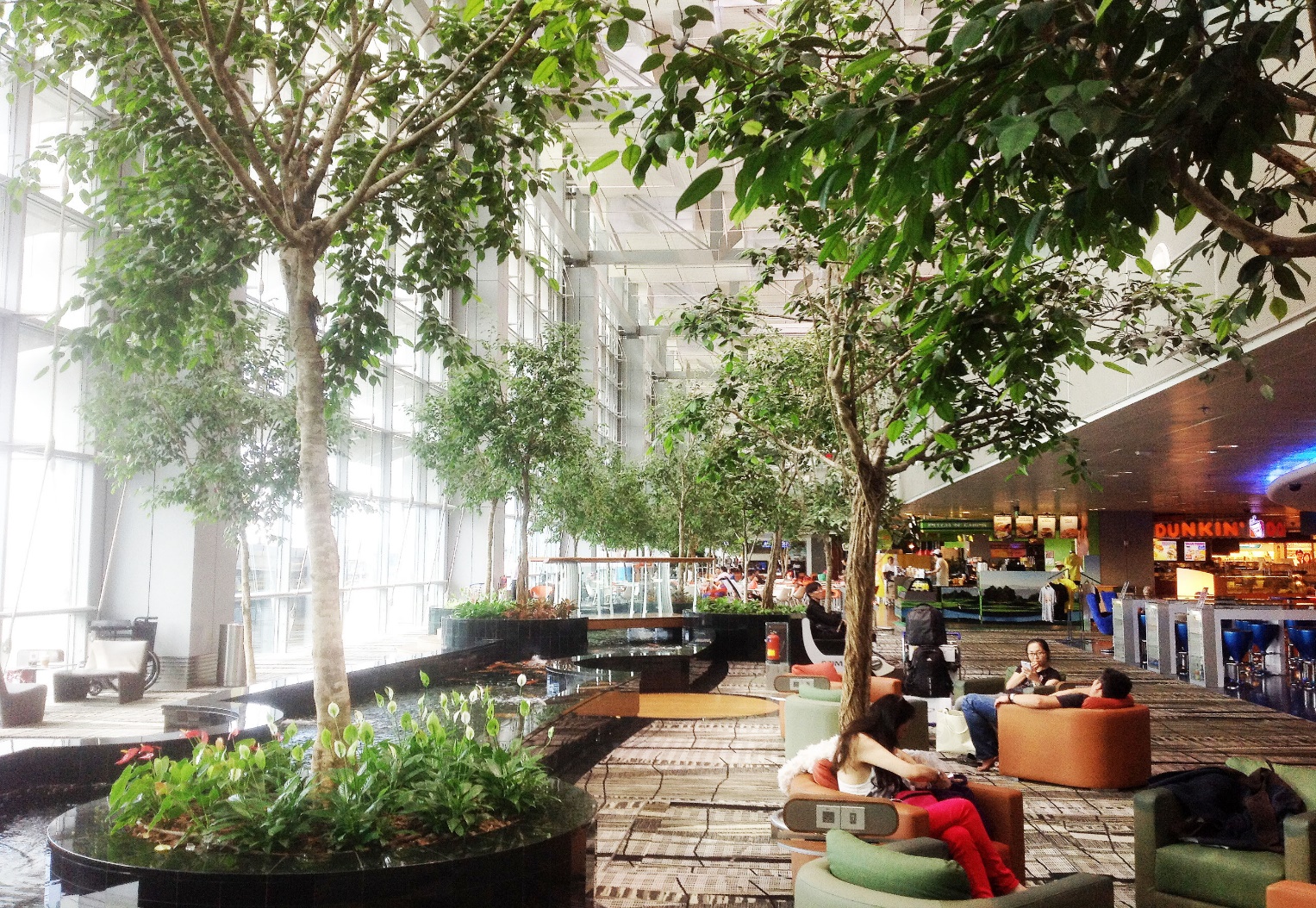 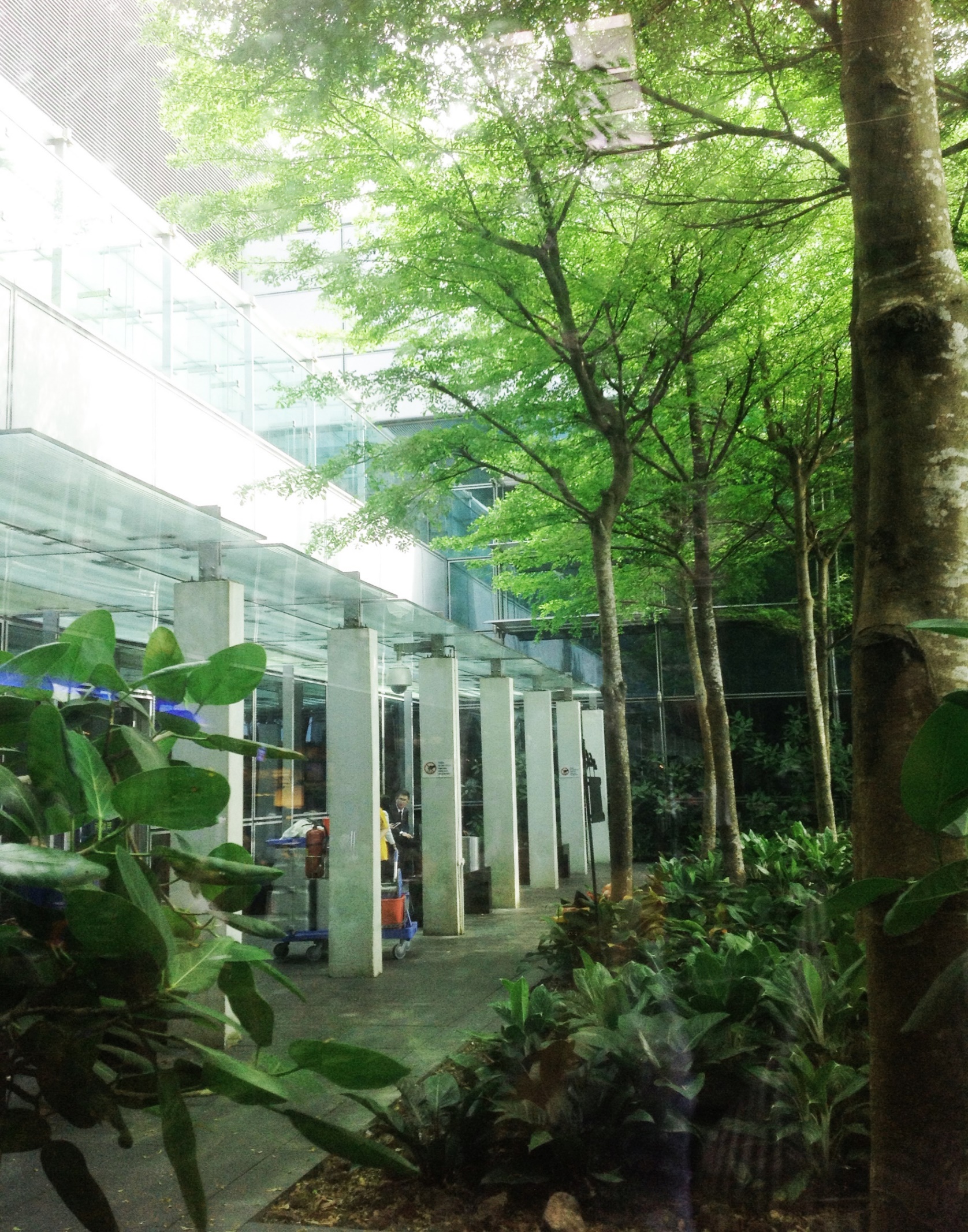 Karen
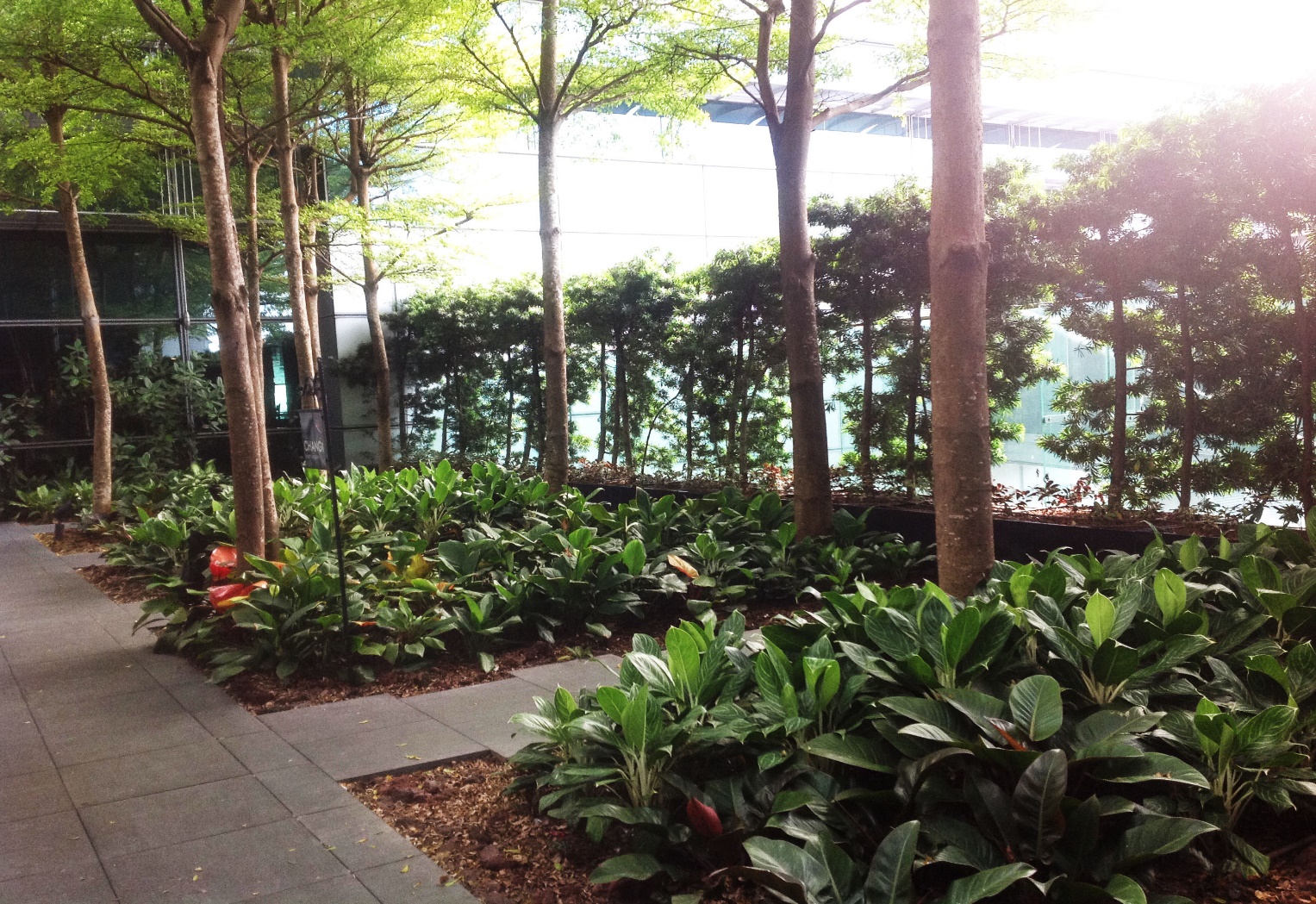 Karen
Karen
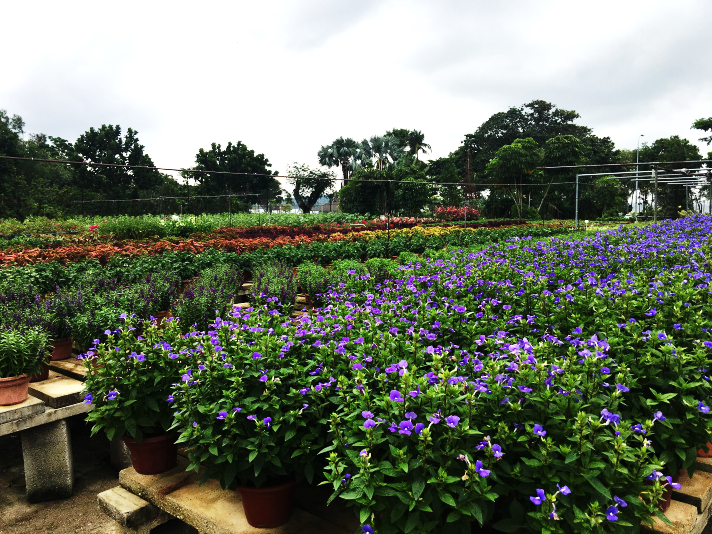 NURSERY
Key challenge in indoor horticulture is the lack of sunlight. As a result, many plants will first have to be acclimatized in the nursery by being placed under a light filtering shade.
Changi Airport Nursery is over 3 hectares, located 25 minutes from airport
500,000 live plants, and 250 plant species
It produces about 3,000 plants a month
With team of 11 horticulturalists, and outsources the landscaping work to external contractors and vendors, who employ about 120 for the task.
(Steve Mollman, 2015)
marinebiologistswithswag.wordpress.com
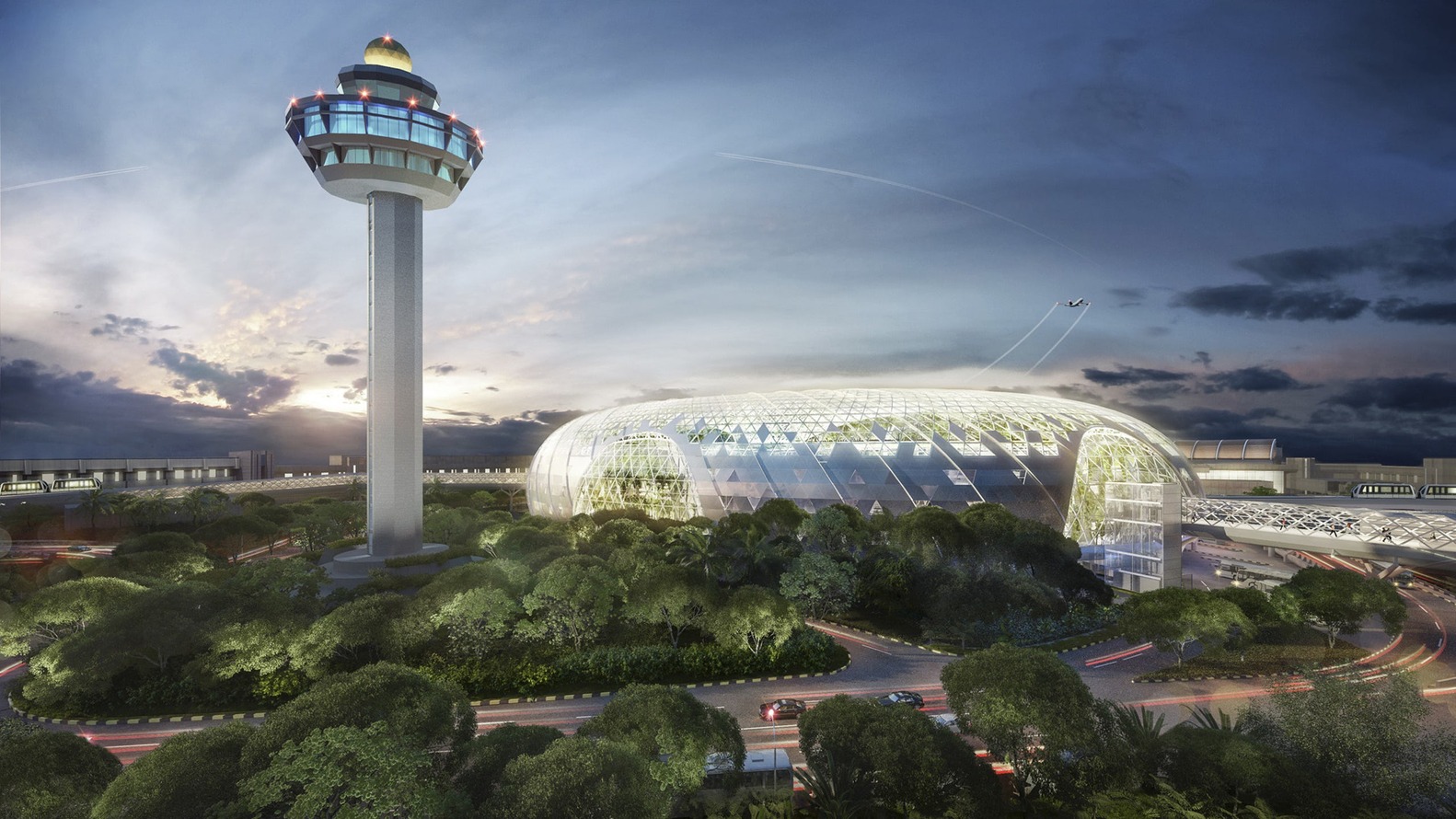 Thank You